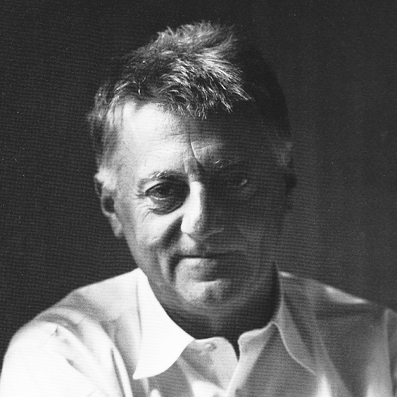 A
L
D
O

R
O
S
S
I

3 de mayo de 1931
4 de septiembre de 1997
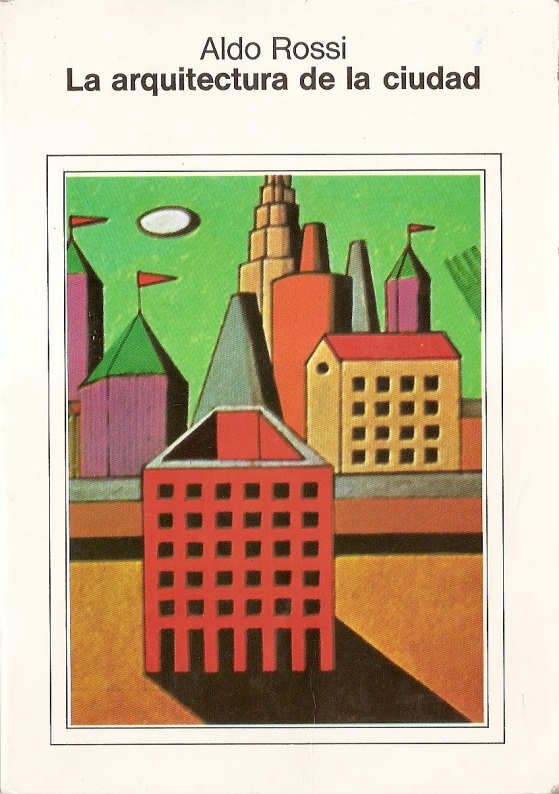 1966 – “La arquitectura de la ciudad”
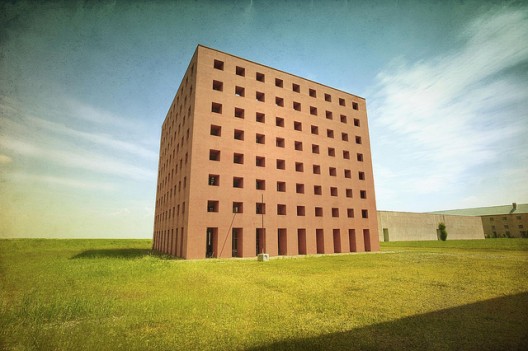 1978 – cementerio de san cataldo
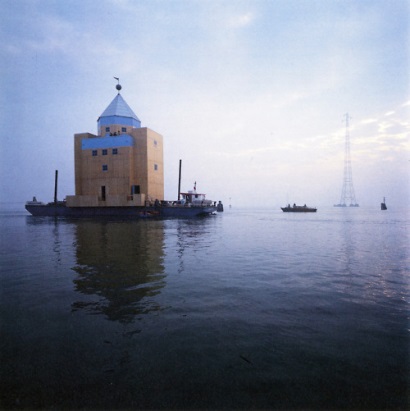 1979 – el teatro del mundo
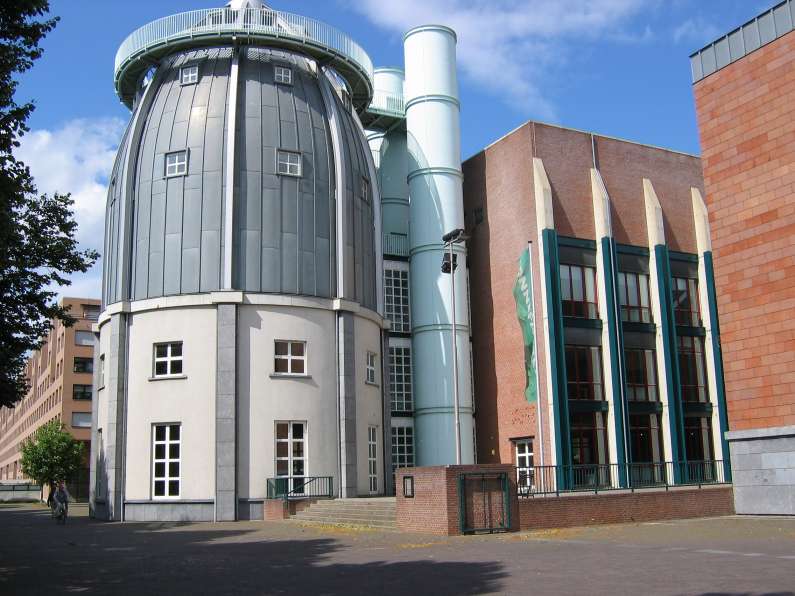 1990 – premio pritzker – museo bonefanten
LA DIFÍCIL RELACIÓN ENTRE EL ANÁLISIS Y EL PROYECTO
ANÁLISIS DE LA CIUDAD ORIENTADO HACIA LA BUSQUEDA DE UN FUNDAMENTO RACIONAL PARA EL ESTUDIO DE LA CIUDAD 
PROPONE CREAR UN MOVIMIENTO COLECTIVO DENOMINADO “LA TENDENZA” CON DOS CONCEPTOS FUNDAMENTALES:
LA MORFOLOGÍA URBANA
LA TIPOLOGÍA EDIFICATORIA
ESTUDIOS Y PLANTEAMIENTOS
EN LA ESCUELA DE ARQUITECURA DE VENECIA ESTUDIA EL ANÁLISIS URBANO METODOLÓGICO PARA CONOCER LA CIUDAD ENTENDIDA COMO ARQUITECTURA

PLANTEAMIENTO MENOS ANALÍTICO Y MÁS CONCENTRADO  EN CUESTIONES PROYECTUALES DEDICÁNDOLE MÁS ESPACIO A LOS PLANTEAMIENTOS CREATIVOS
PLANTEA UNA CIUDAD ANALOGA COMO PROCEDIMIENTO COMPOSITIVO Y GIRA SOBRE HECHOS FUNDAMENTALES  DE LA REALIDAD URBANA
Orígenes de la teoría de la ciudad análoga
1964, proyecto para el concurso sobre la reconstrucción del Teatro Paganini y la ordenación de la inmediata plaza de la Pilotta de Parma.

ANÁLISIS/PROYECTO  =  CONOCIMIENTO/IMAGINACIÓN
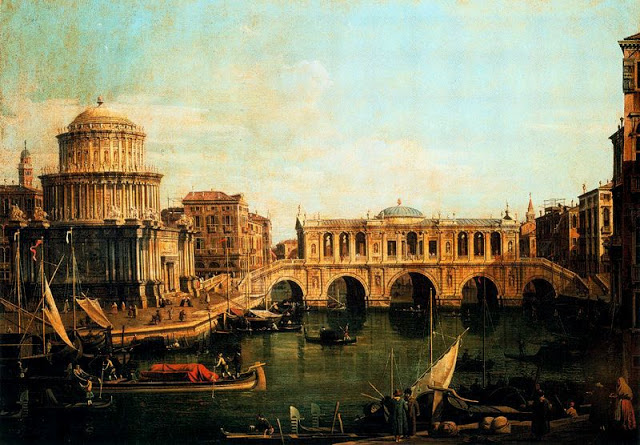 ESTUDIO DE LAS CIUDADES DEL VENETO – VENECIA ANÁLOGA
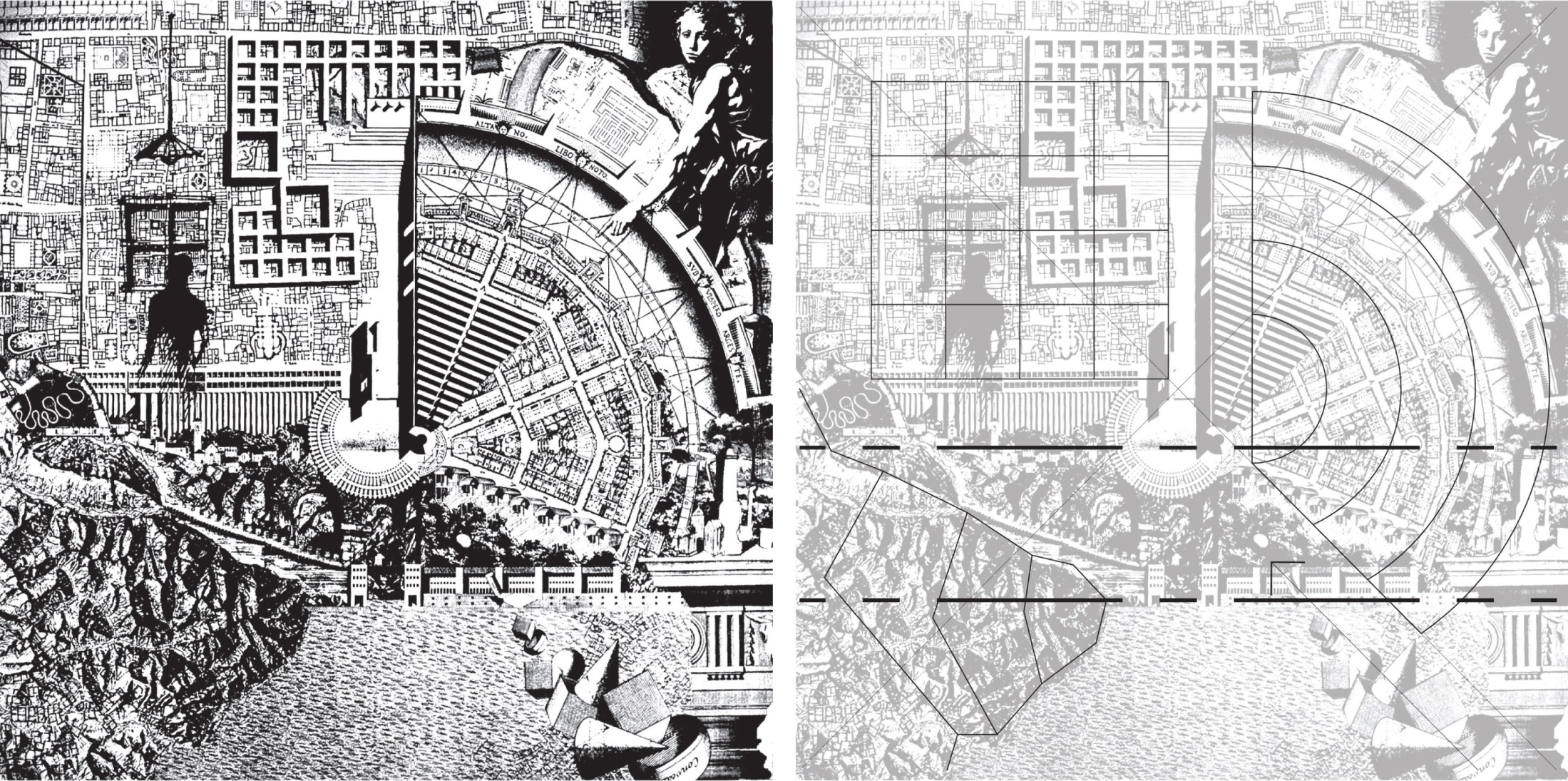 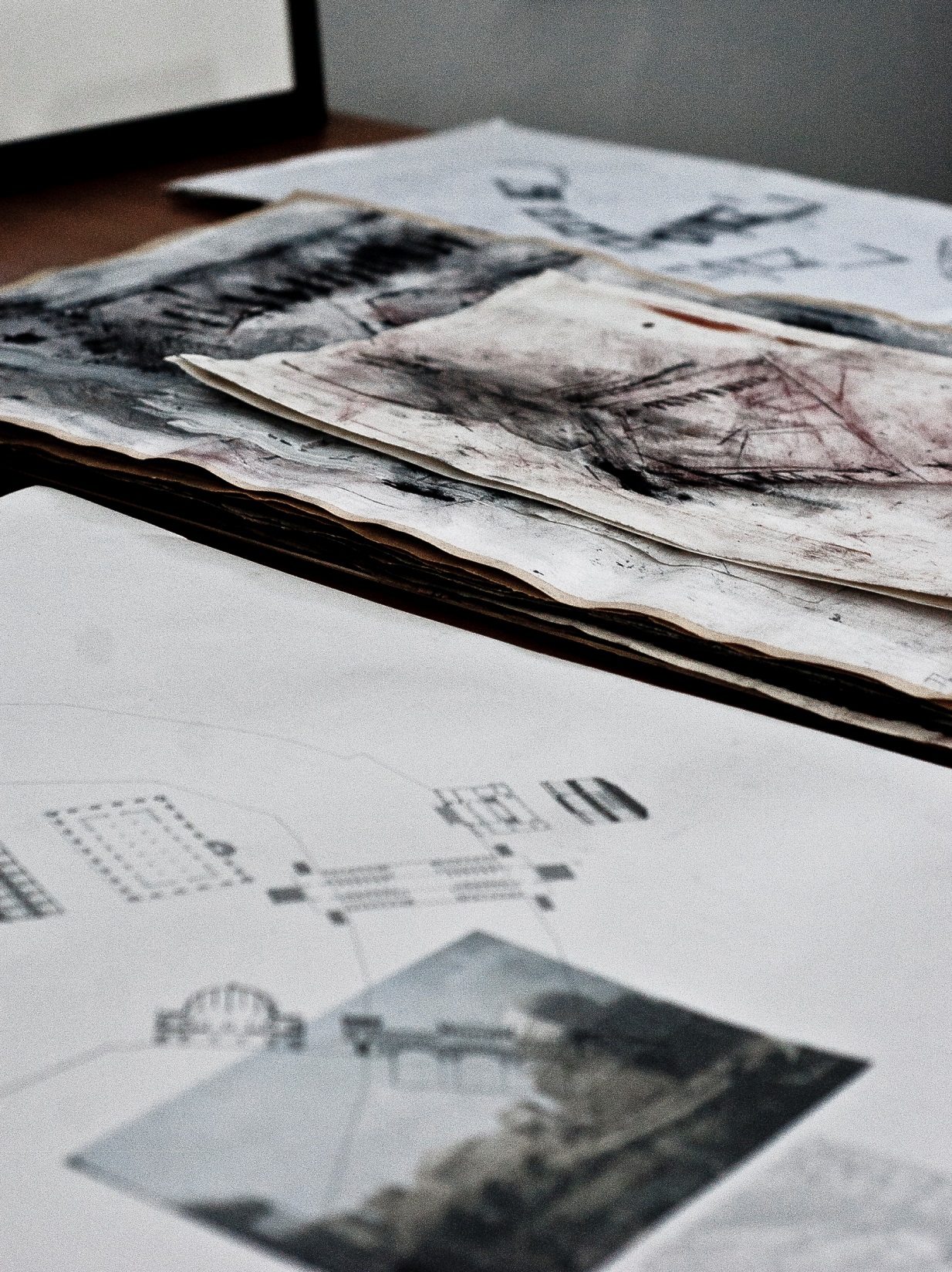 CONSTRUCCIÓN DE UNA TEORÍA DEL PROYECTO

CIUDAD ANÁLOGA


“Modo concreto de articular la relación entre el análisis y el proyecto en el marco de la tendencia”
HIPÓTESIS DE UNA TEORÍA DE LA PROYECTACIÓN ARQUITECTÓNICA
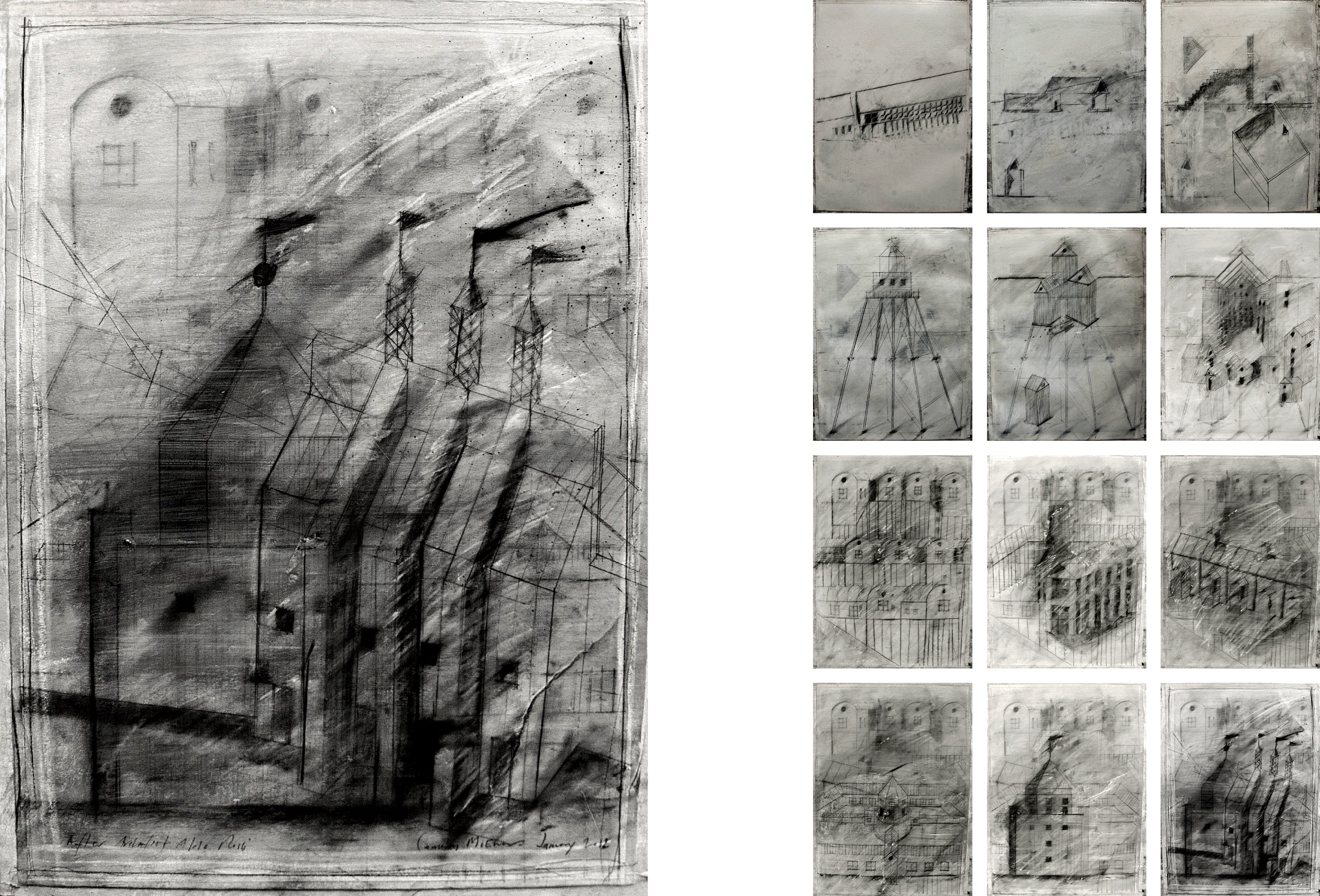 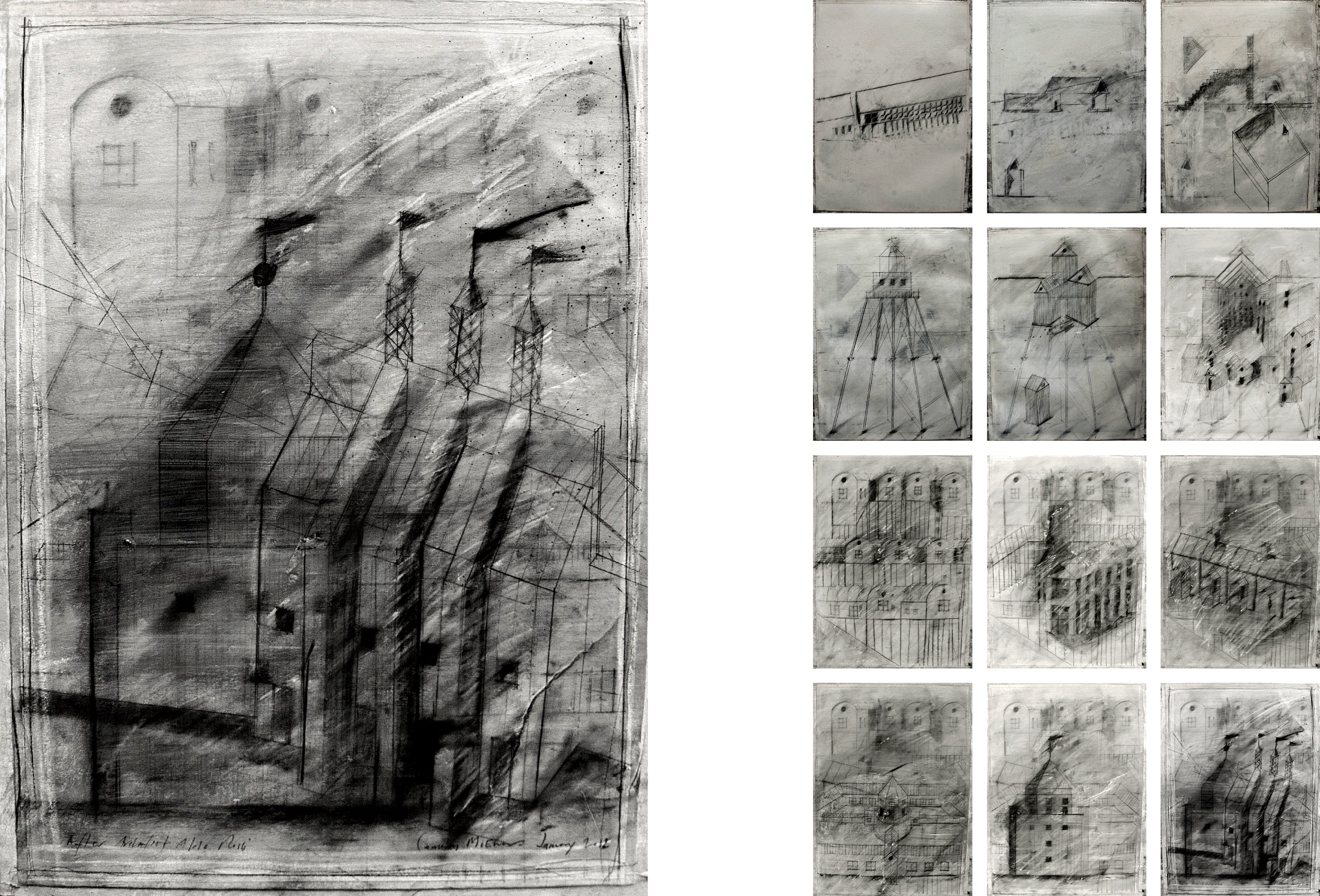 “Deben existir elementos prefijados, formalmente definidos, pero donde el significado que nace al término de la operación es el sentido auténtico, imprevisto, original de la operación.”
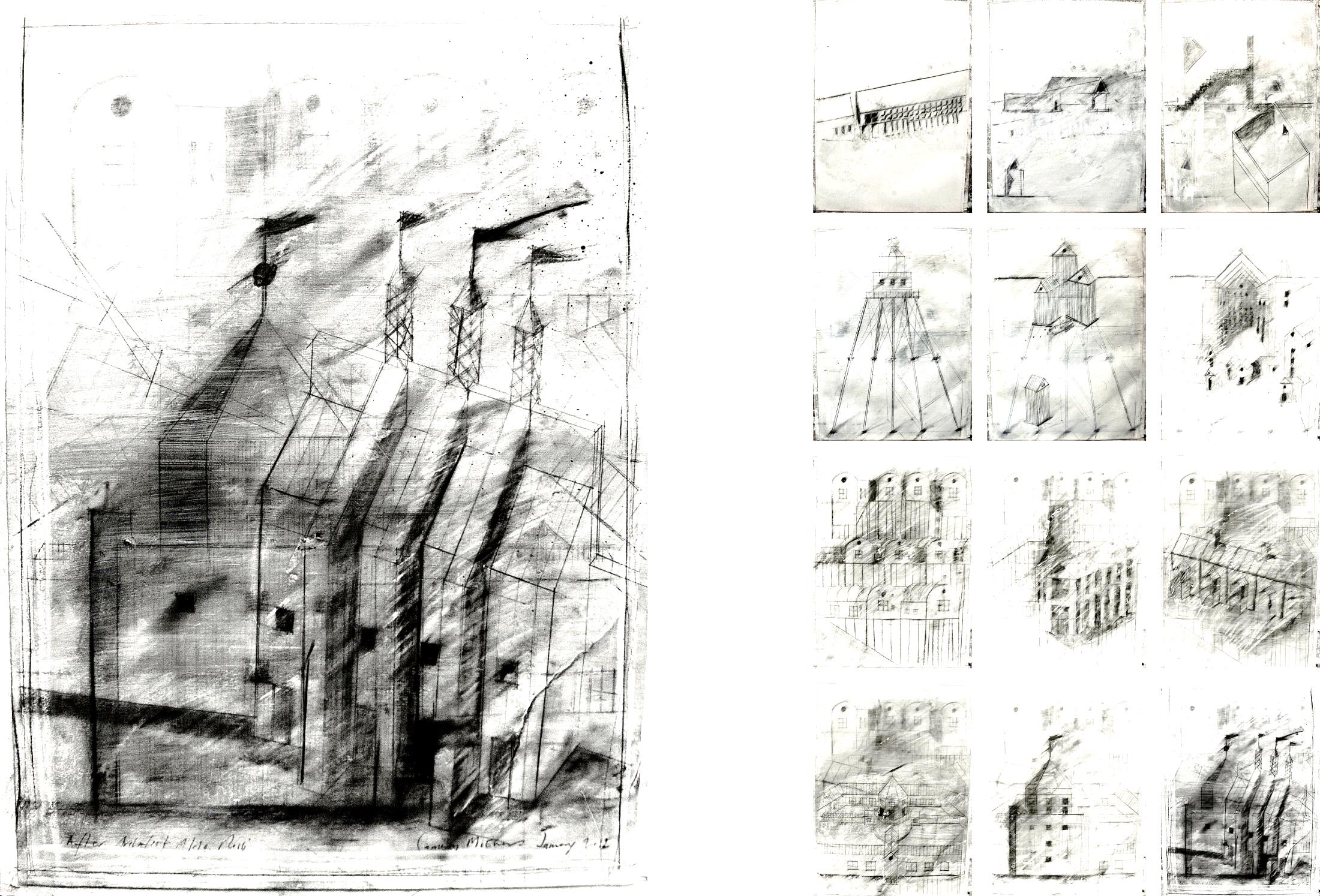 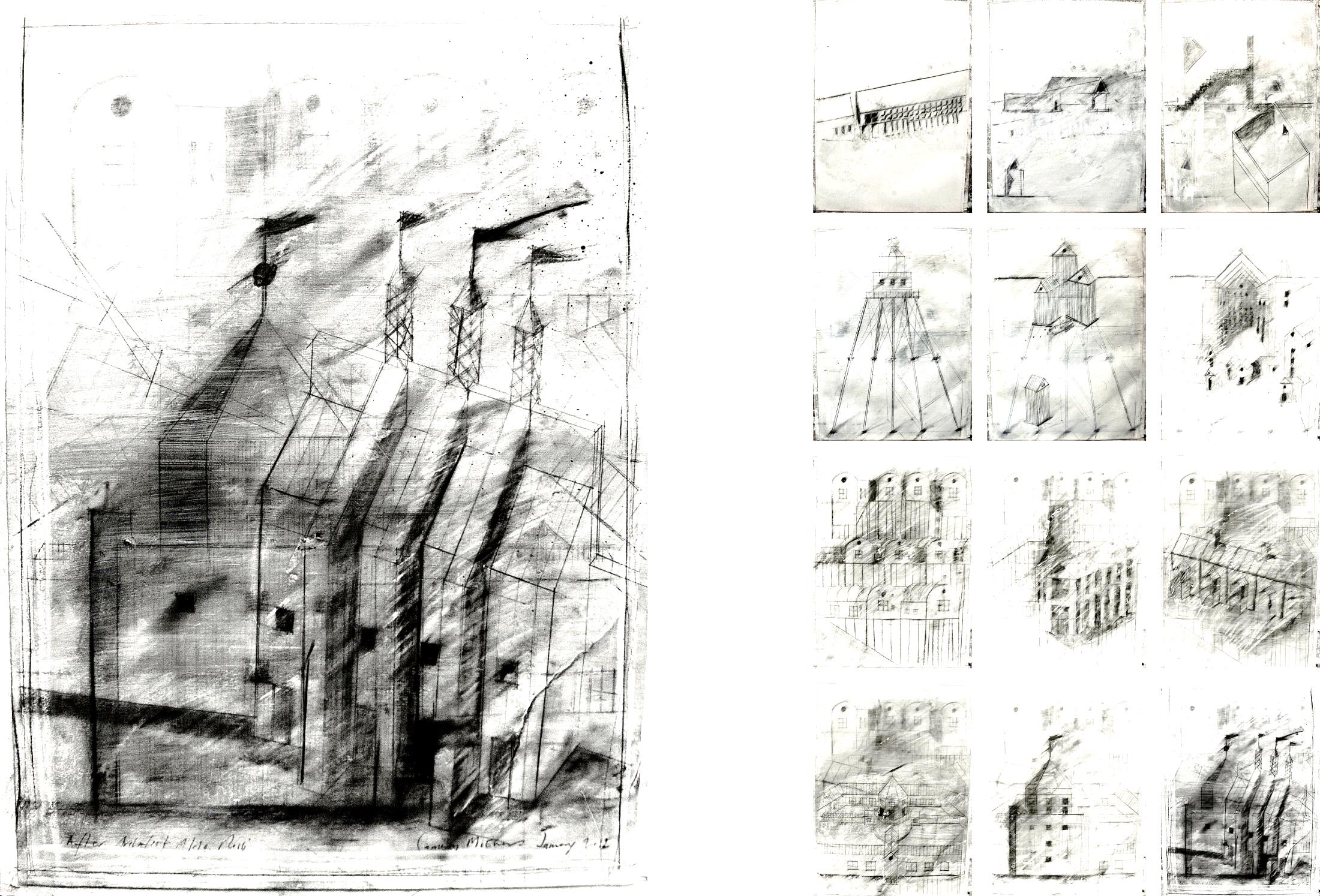 ARQUITECTURA RACIONAL VS. EXPERIENCIA BIOGRáFICA
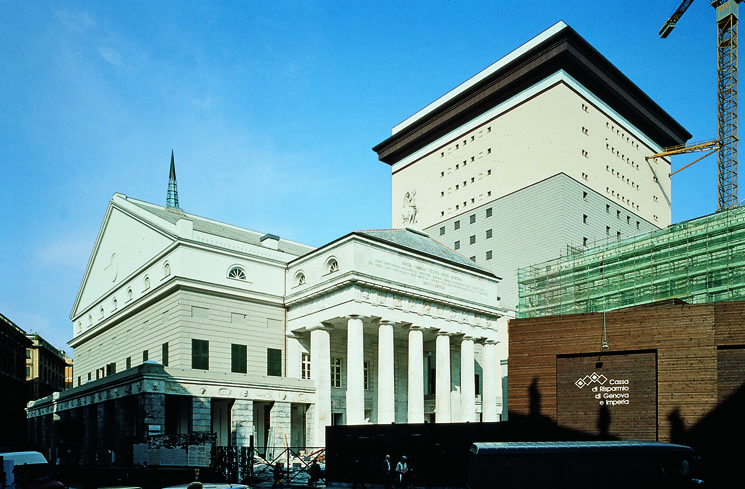 Primeras formulaciones de la ciudad análoga 1968-1970
Influencia directa del estructuralismo
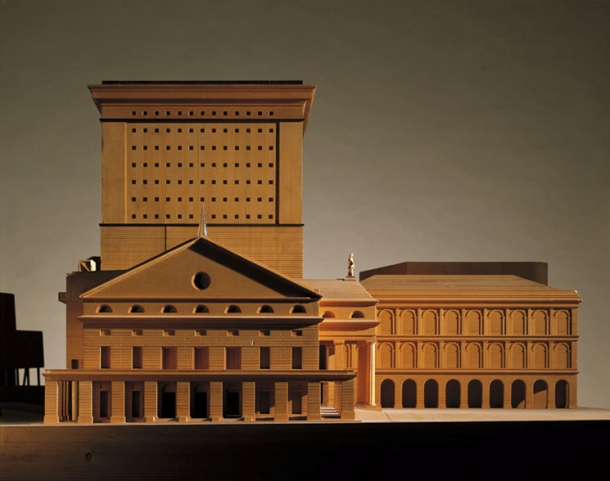 teatro paganini, parma 1964
RELACIÓN
CIENCIA URBANA




TEORIA DE LA CIUDAD




ANáLISIS URBANO
TEORíA DE PROYECTACIÓN




TEORíA DE LA ARQUITECTURA


PROYECTO ARQUITECTÓNICO
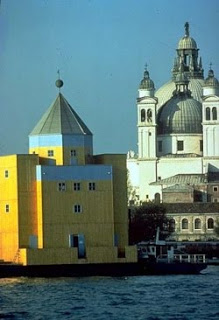 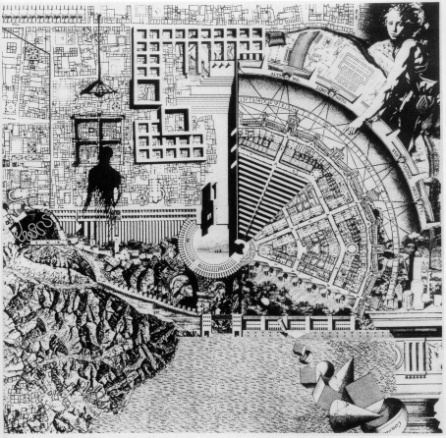 BÚSQUEDA DE LA RELACIÓN TERMINA ORIENTANDOSE HACIA LA ANALOGÍA
PENSAMIENTO ANALÓGICO COMO ESTRUCTURA MENTAL
ANALOGÍA
MODO ALTERNATIVO DE TRABAJAR
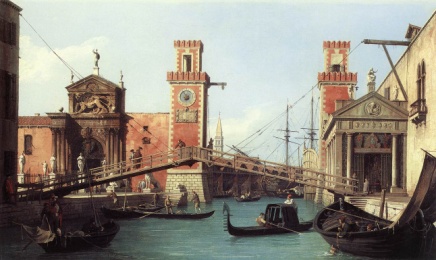 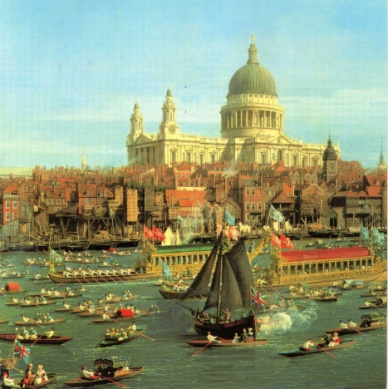 MÁS CERCA QUE EL RAZONAMIENTO LÓGICO-FORMAL
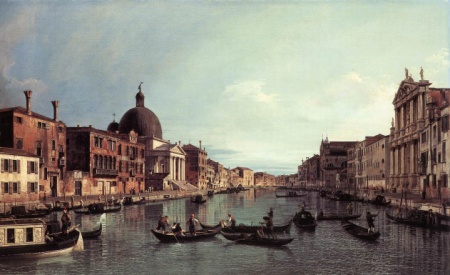 EL PENSAMIENTO ANALÓGICO CONOCE A TRAVES DE LA INTUICIÓN Y NO MEDIANTE RAZONAMIENTOS, EXPRESA LO CONOCIDO MEDIANTE IMÁGENES
LA CRISIS DE LA DISCIPLINA
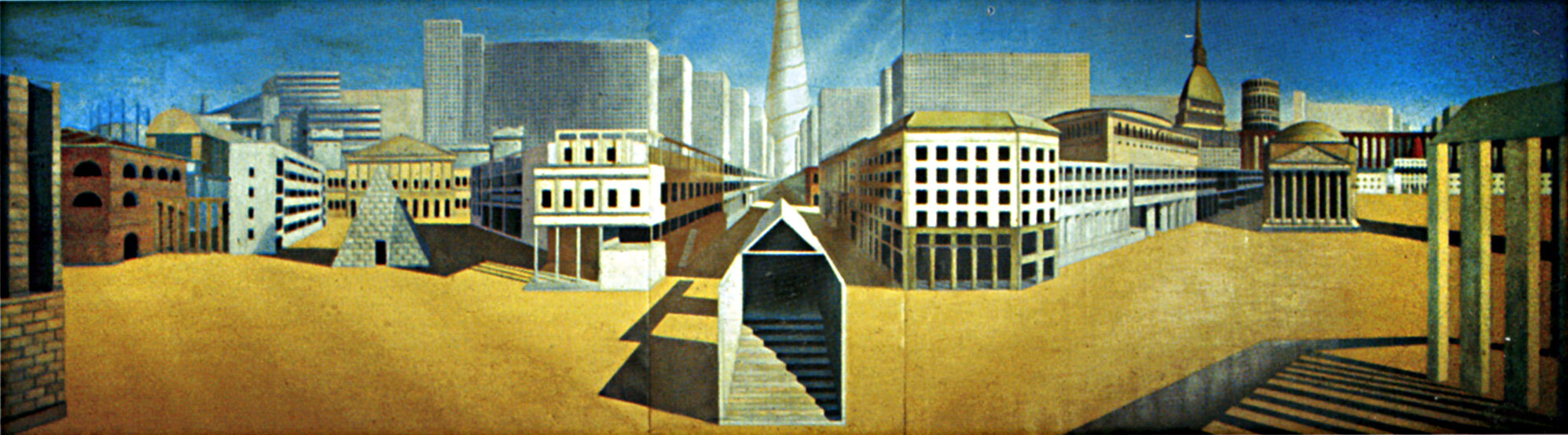 La crisis del pensamiento surge cuando se pretende crear una arquitectura urbana (socialmente significativa) recurriendo a la memoria personal con la secreta esperanza de que la analogía funcione también en el ámbito de la memoria colectiva. 
La enorme dificultad que encuentra la sociedad contemporánea para reconocer y aceptar unos fundamentos comunes para la cultura es quizás la razón por la que cuando, a finales de la década de los 70, Rossi abandonó el proyecto de construir la Tendenza como movimiento colectivo, se vio movido a manifestar su convicción de que los grandes hechos habían prescrito históricamente y comenzó a hablar de la disolución de la disciplina.
A partir de ese momento podemos considerar el intento rossiano de fundación de una ciencia urbana autónoma desde la arquitectura como un proyecto del pasado, que dejó a Rossi sin más armas que el oficio.
Desde ese preciso instante podemos, por tanto, afirmar que la posmodernidad como situación histórica había llegado también para el arquitecto milanés.
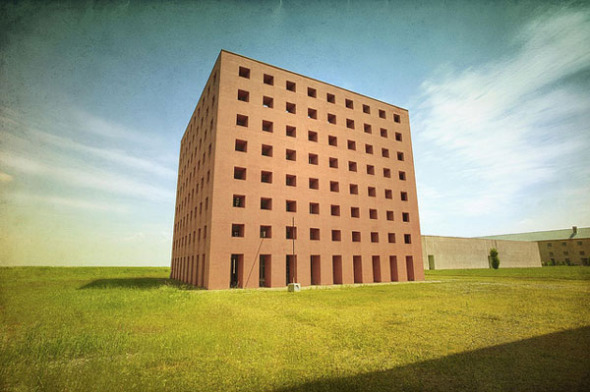